CyberShake Physics-Based Seismic Hazard Models for Northern California
Scott Callaghan and the CyberShake Collaboration
SC19
Denver, CO
November 17-22
Southern California Earthquake Center
Probabilistic Seismic Hazard Analysis (PSHA)
What will peak earthquake shaking be over the next 50 years?
Useful information for:
Building engineers
Disaster planners
Insurance agencies
PSHA performed by
Assembling a list of earthquakes
Determining how much shaking each event causes
Combining the shaking levels with probabilities
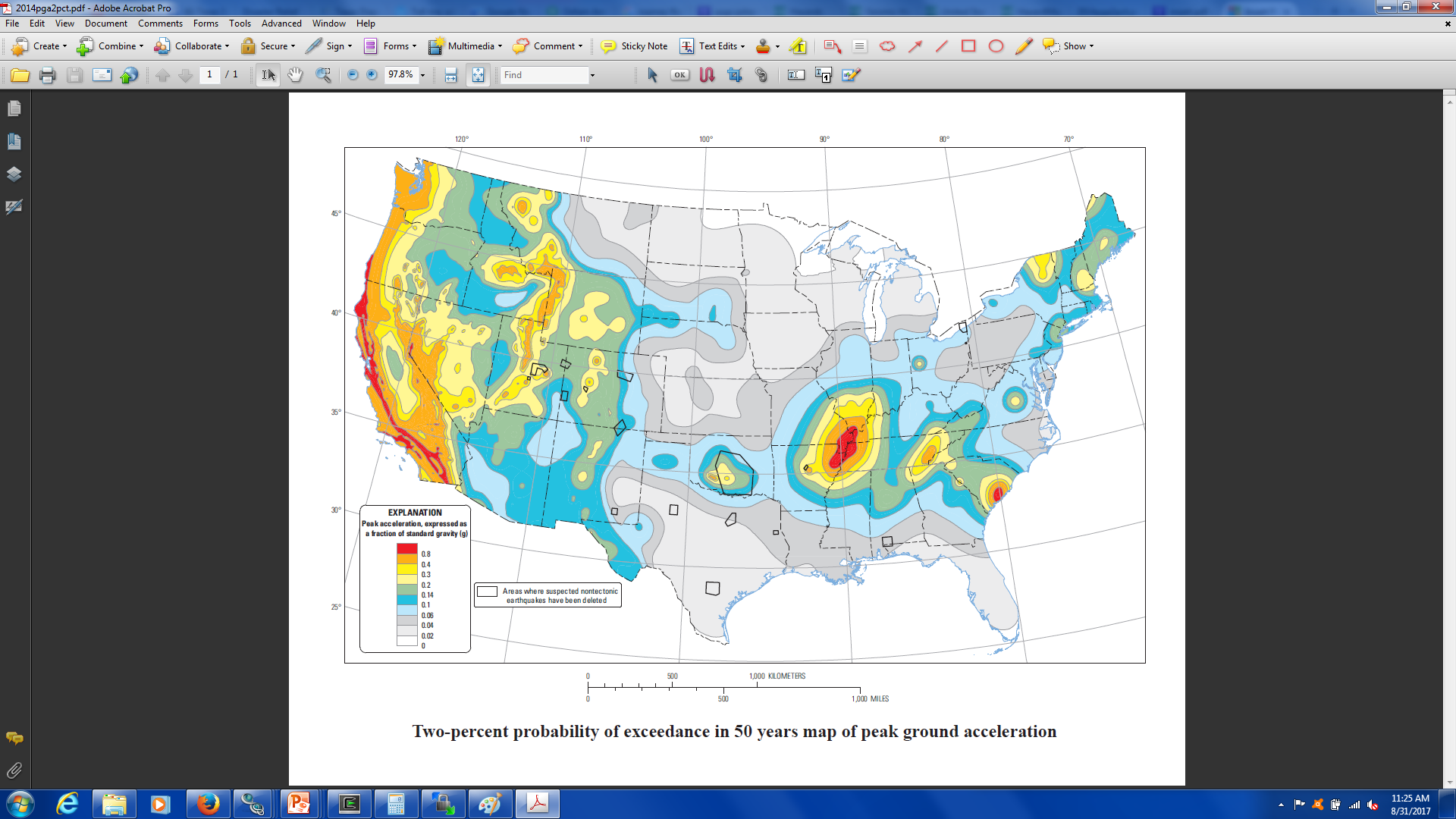 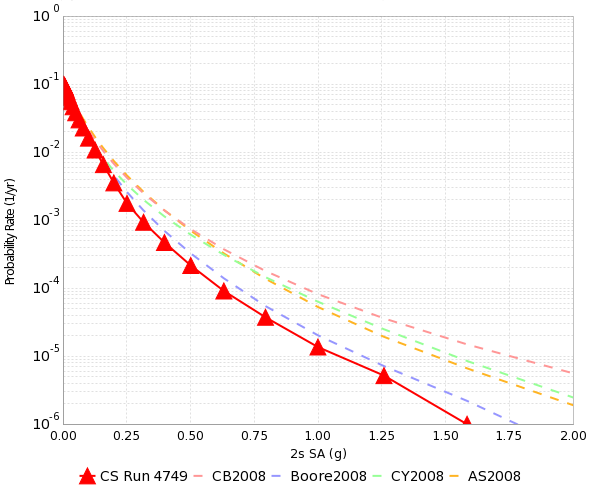 2% in 50 yrs
0.4 g
Southern California Earthquake Center
11/14/2019
1
PSHA Approaches
Ground Motion Prediction Equations (GMPEs)
Equations derived from observed data
Mean and standard deviation of groundmotion produced from each earthquake
Computationally cheap 
Statistical approach can yield unphysical results
Simulation-based approach
Each earthquake is simulatedusing wave propagation
Can reduce uncertainty by capturingcomplex physics
Computationally expensive
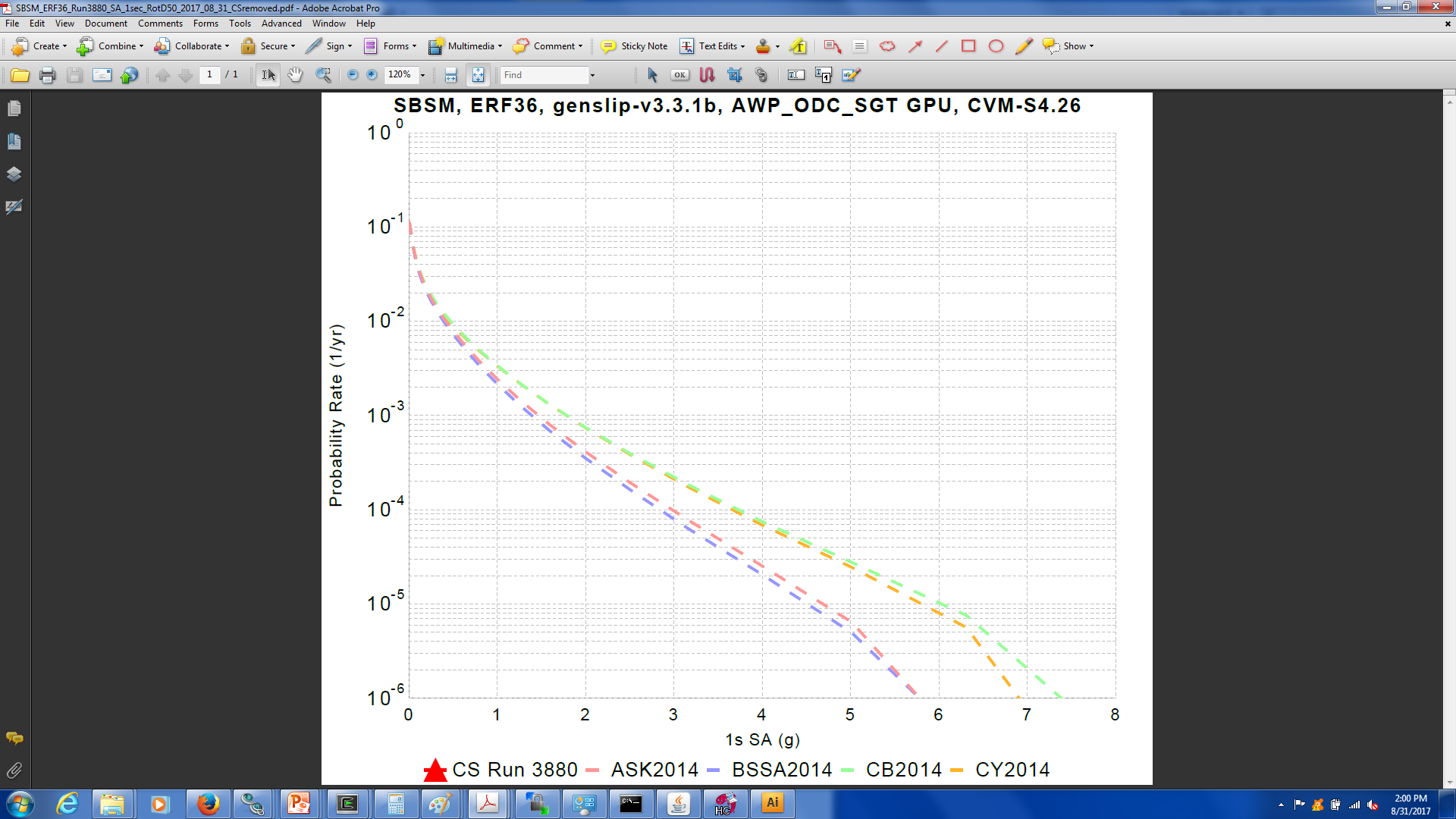 6-7g
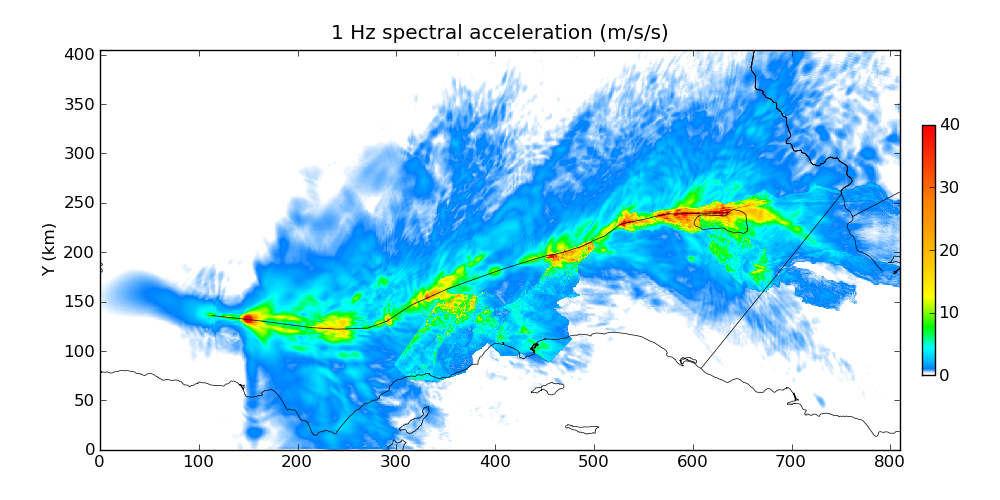 Southern California Earthquake Center
11/14/2019
2
SCEC CyberShake Project
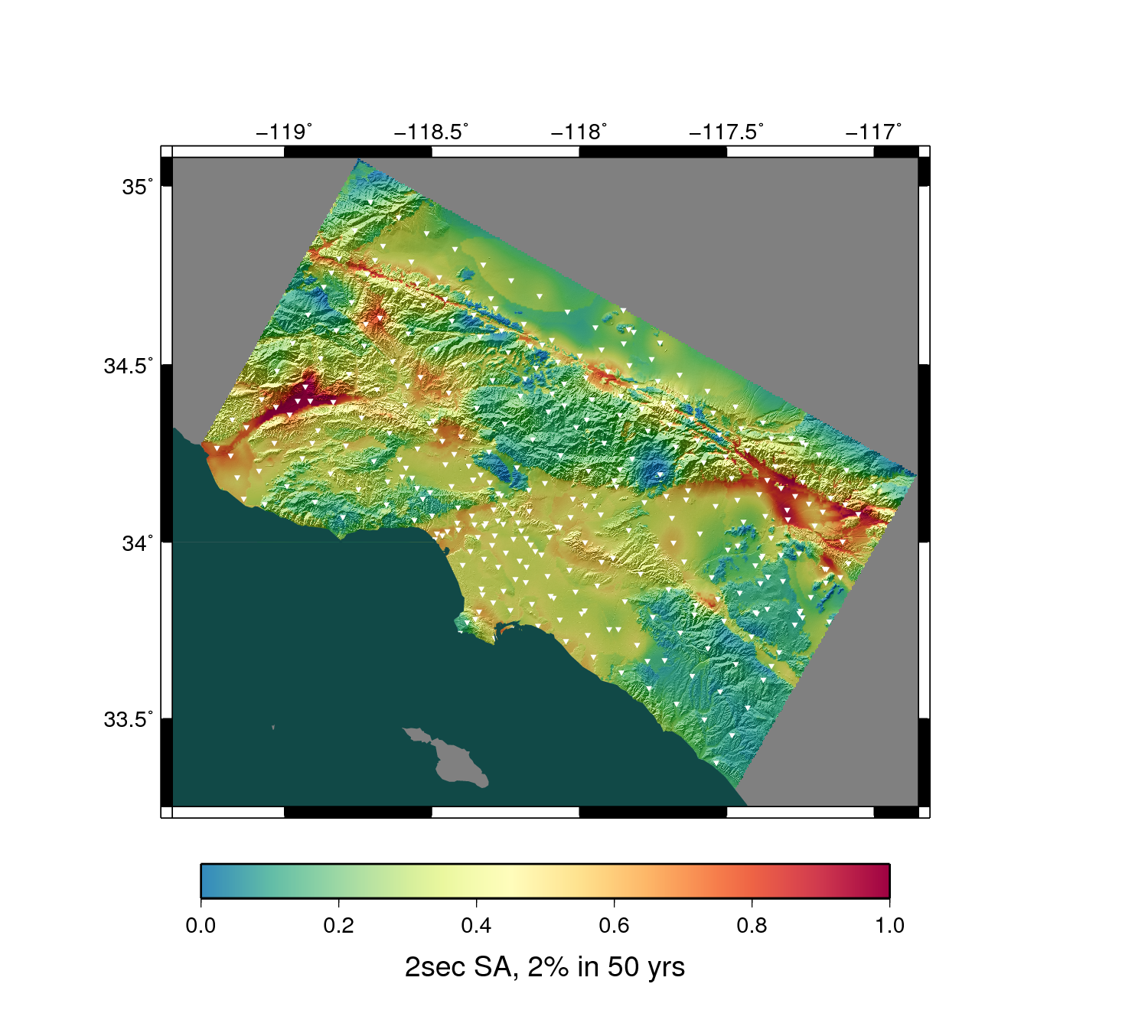 3D physics-based platform for PSHA
For each site of interest:
Determine nearby (<200 km) earthquakes
Add variability to earthquakes
Simulate each of 500,000 earthquakes
Determine maximum shaking from each
Combine with probabilities to produce curve
Repeat process for multiple locations
Continual improvement since 2007
Southern California Earthquake Center
11/14/2019
3
Northern California CyberShake: Study 18.8
Build upon previous CyberShake results
800+ new locations
New velocity model of earth’s crust
Statewide simulation volumes 
Largest suite of CyberShake simulations to date
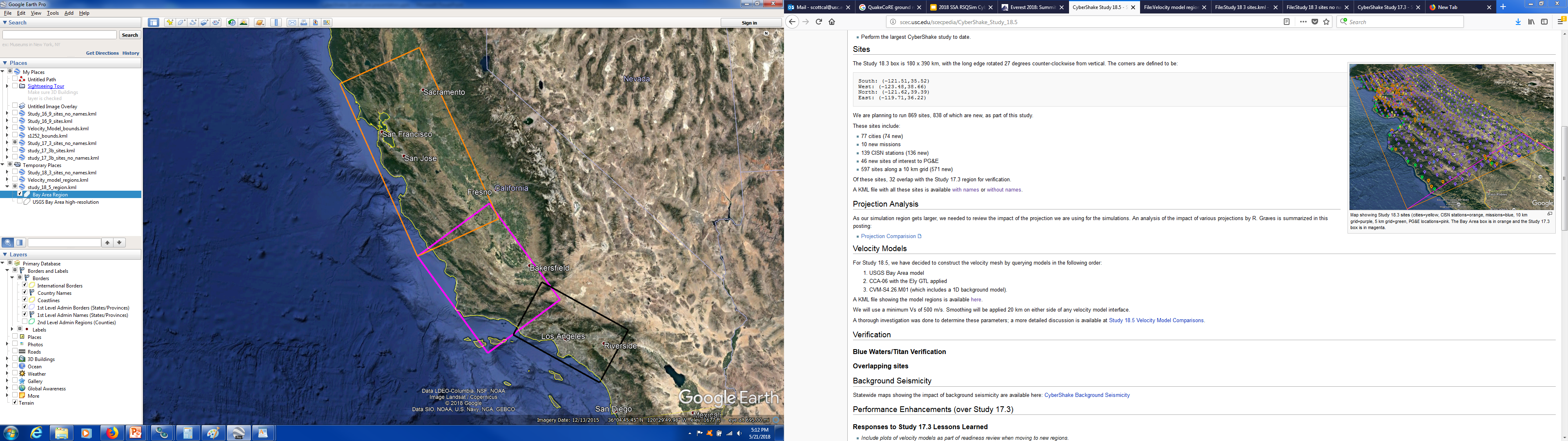 Southern CA region in black
Central CA region in magenta
Bay Area region in orange
869 sites, densest near San Francisco Bay
Southern California Earthquake Center
4
Combined Velocity Model
No single 3D model large enoughfor large volumes
Stitch together multiple models
Central California (blue)
USGS Bay Area (green)
Southern California (red)
1D background model (white)
Apply smoothing alongmodel interfaces
Average of neighbor values
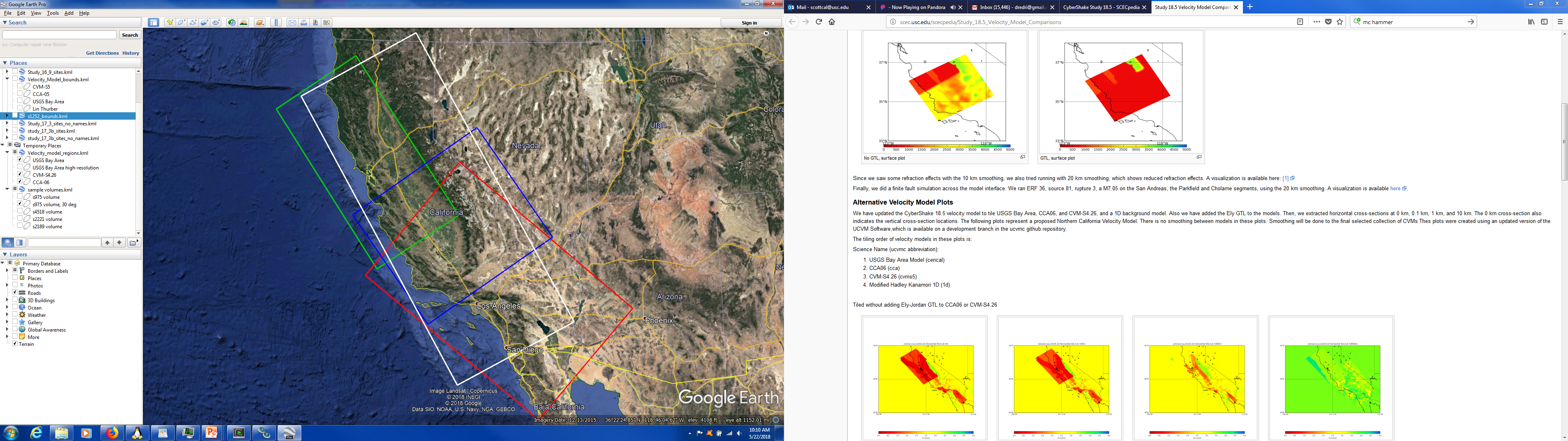 Southern California Earthquake Center
5
Study 18.8 Computational Requirements
Very large computational requirements
Targeted NCSA Blue Waters and OLCF Titan supercomputers
High degree of automation required for around-the-clock execution
Rely heavily on scientific workflow tools
Workflows orchestrated from USC
Southern California Earthquake Center
6
Scientific Workflow Tools
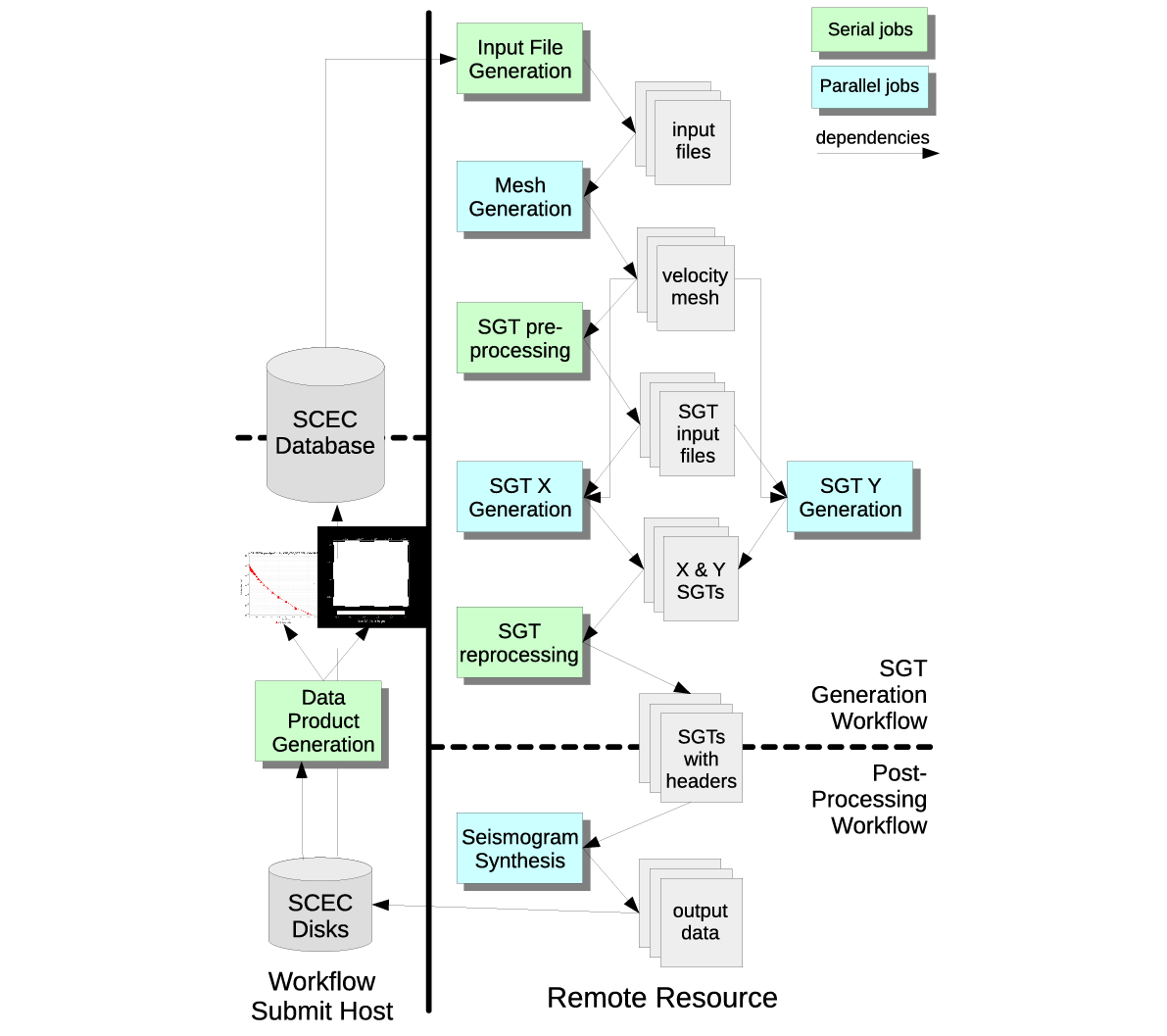 Pegasus-WMS
Use API to create description of workflow
Tasks with dependencies
Input/output files
Plans workflow for execution on specified systems
Adds jobs to manage data
Wraps executables to track metadata
HTCondor
Manages real-time execution of jobs
Submits jobs to remote systems, checks on success
Monitors dependencies
Checkpoints workflow
GridFTP used to transfer data
Schematic of CyberShake workflow
Southern California Earthquake Center
7
Automated Remote Job Submission
Push-based
When jobs are ready to run, send them over the network to wait in queue
SSH: keys must be accepted on remote system
Globus GRAM: protocol for job submission, requires support on remote system
rvGAHP: daemon on remote system connects to workflow submit host
Can be used on systems with two-factor authentication
Pull-based (“pilot jobs”)
Submit job on remote system first
After job starts up, advertises to workflow submit host
Results in additional overhead
Can take advantage of scheduling policies
OLCF Titan Scheduling Policy
Southern California Earthquake Center
8
Dynamic Workflow Assignment
To accomplish CyberShake study efficiently, must be able to use resources when available
Job throughput on large clusters varies widely
Designed workflow metascheduler tosubmit workflows 
Split workflows into SGT and post-processing
Ability to run each part on separate systems
Are the clusters available for workflows?
Yes
No
Are MAX_WORKFLOWS running?
No
Yes
Select new workflows from workflow queue to submit
Determine number of available workflow slots on clusters
Create, plan, and run the workflows
Wait 10 minutes
Systems used for SGT and post-processing workflows
Southern California Earthquake Center
9
CyberShake Study 18.8 Metrics
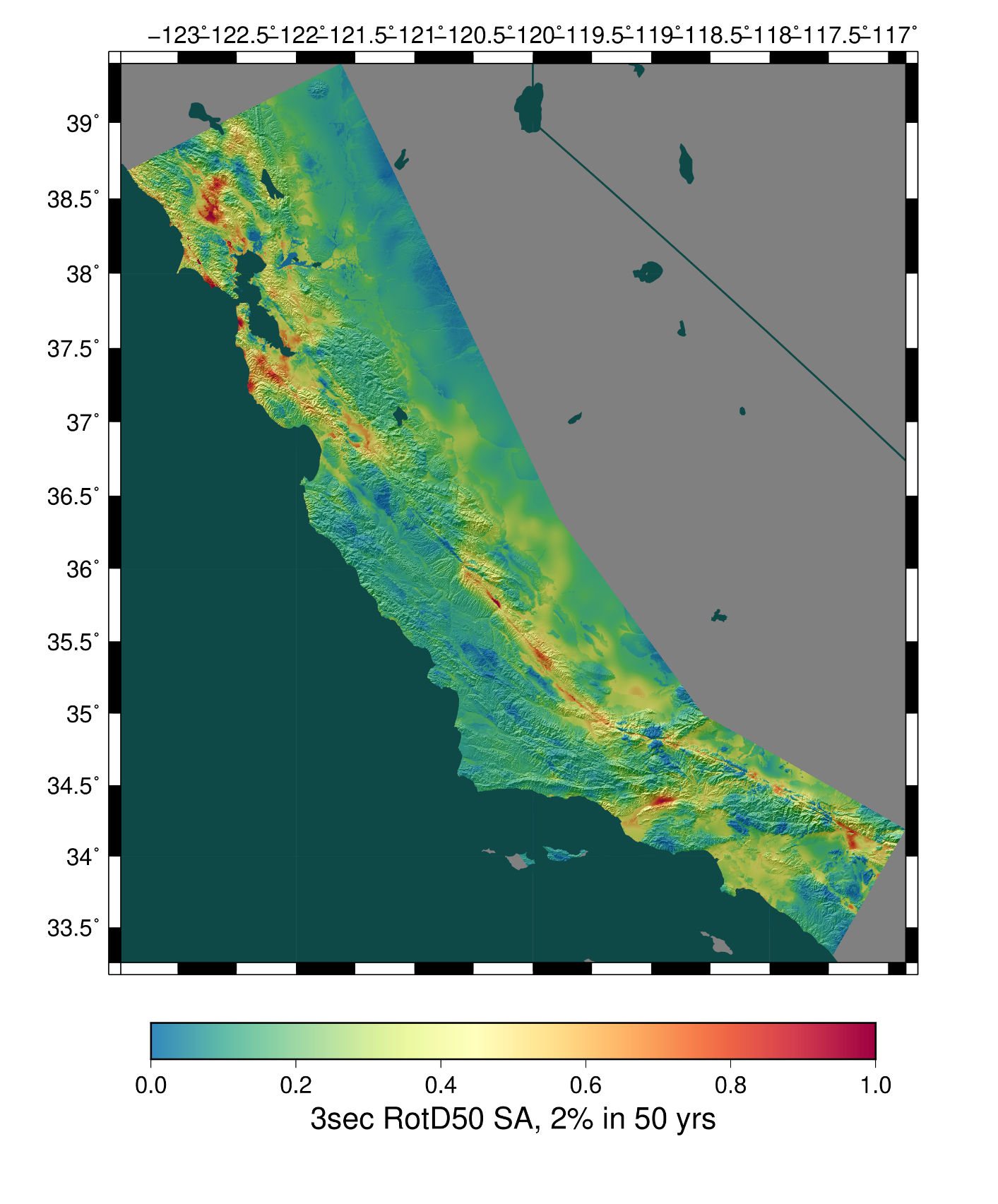 Study conducted over 128 days
Consumed 6.2 million node-hours(120M core-hours/13,650 core-years)
Averaged 2,018 nodes / 38,850 cores
Max of 16,219 nodes / 279,984 cores
Ran 21,220 jobs at USC, 10,308 at Blue Waters, and 7,757 jobs at Titan
1.2 PB of data generated
157 TB of data automatically transferred
14.4 TB of final data products staged to USC HPC
Simulated 203 million seismograms
30.4 billion shaking values
Study 18.8
Study 17.3
Study 15.4
Southern California Earthquake Center
10
Study 18.8 Results
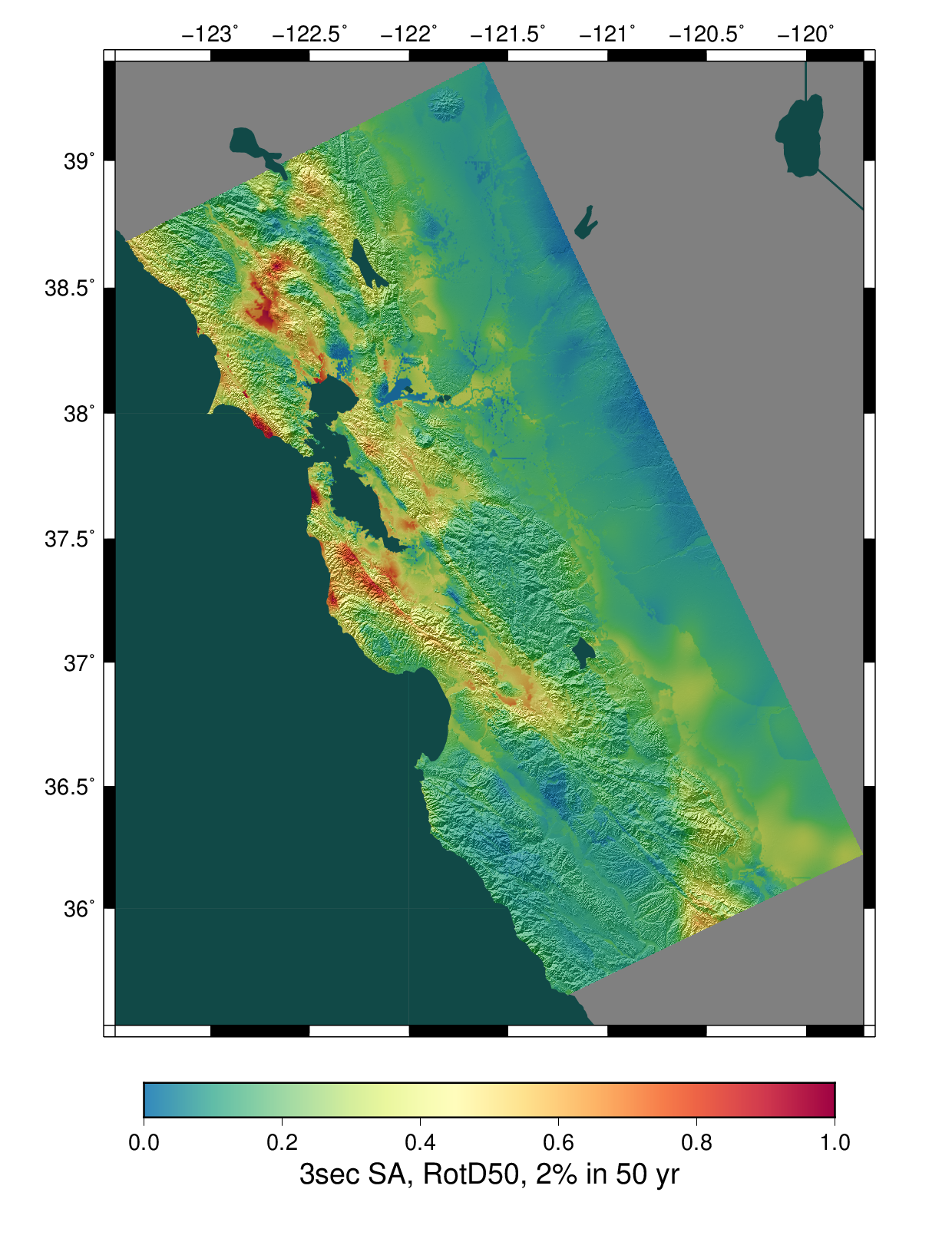 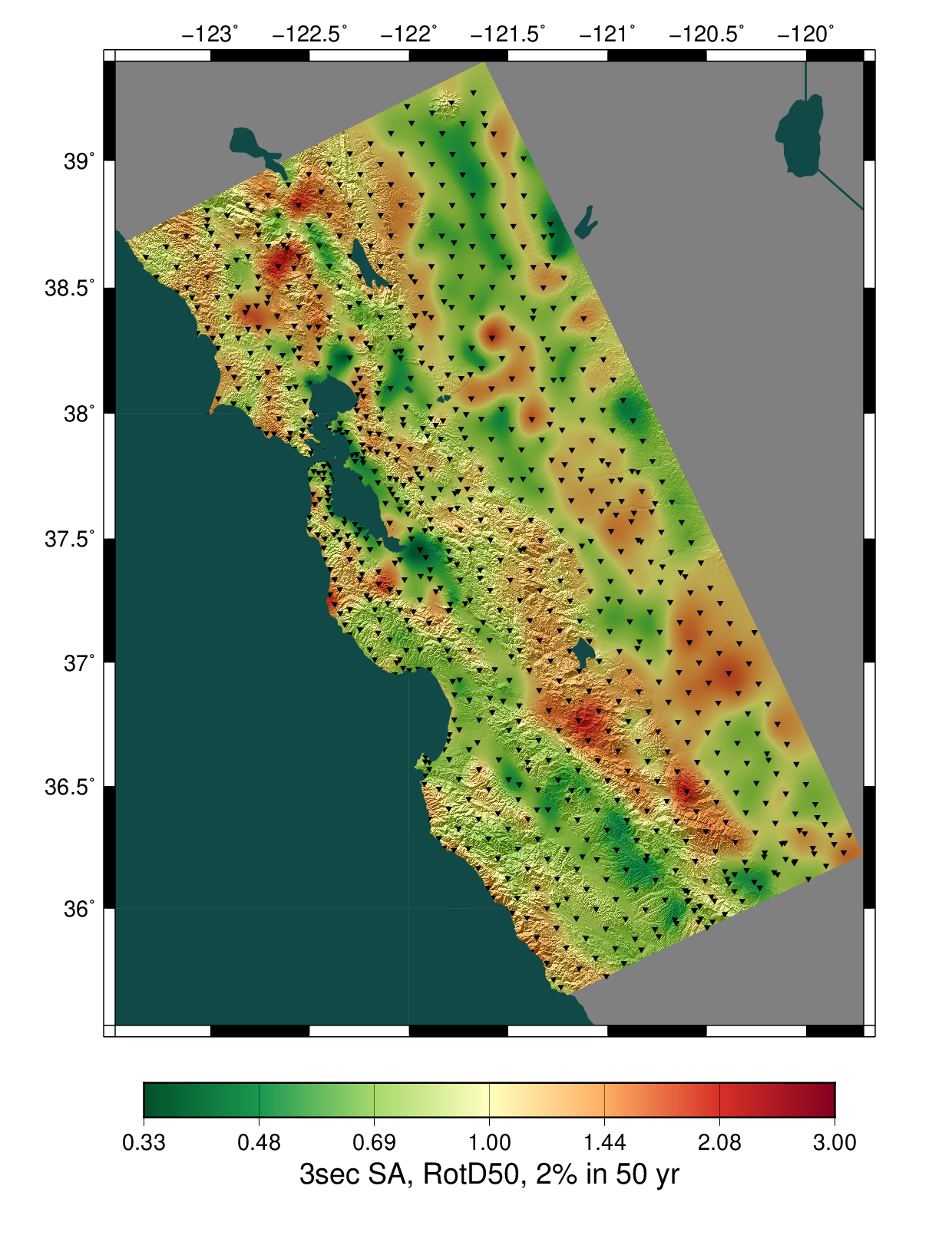 Ratio of CyberShake/GMPEs
Average of 4 GMPEs
CyberShake
Southern California Earthquake Center
11
[Speaker Notes: New systems
DM code
Containerized version]
Future Directions
Moving to next-generation systems
OLCF Summit: CyberShake fully verified
TACC Frontera: Verification underway
Enhancing and improving physics in CyberShake simulations
Updated rupture generation code with better observational agreement
Discontinuous mesh version of wave propagation code
Topography
Higher frequencies
Performance optimizations
Machine learning to eliminate some events
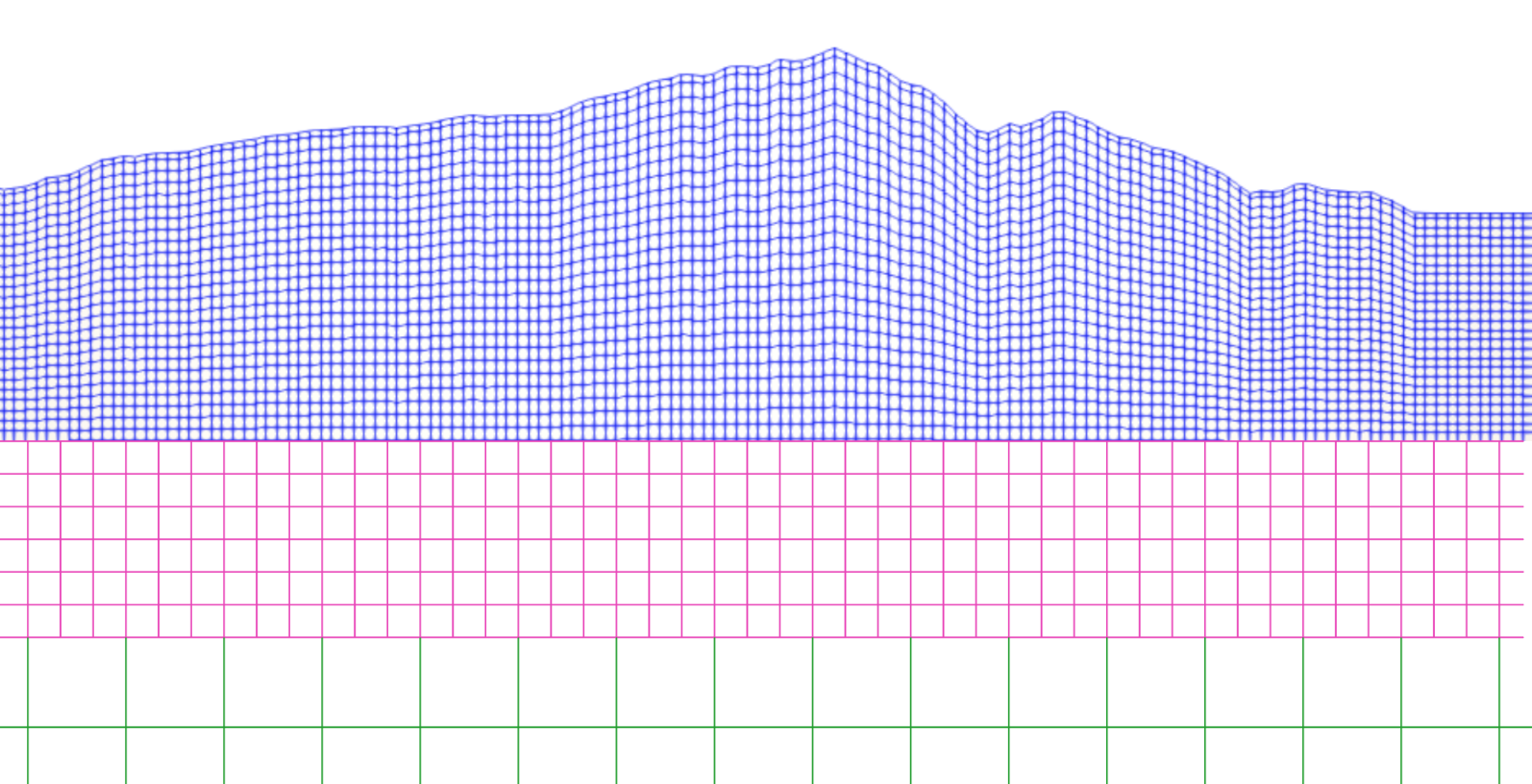 Southern California Earthquake Center
11/14/2019
12
Questions?
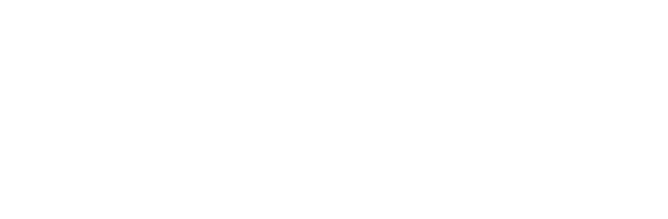 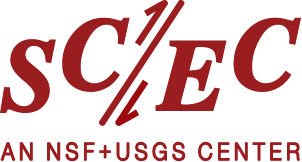 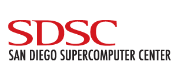 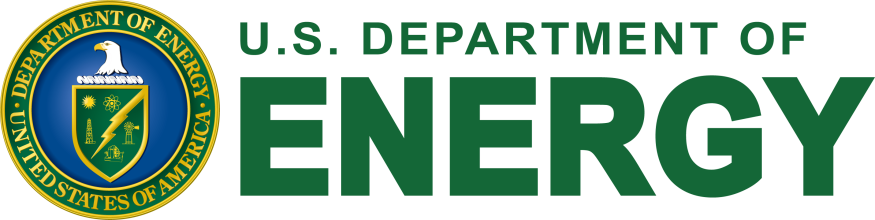 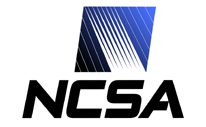 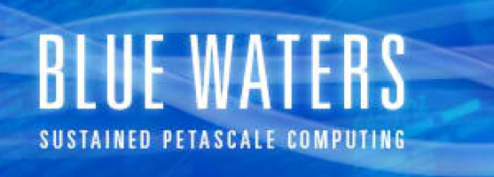 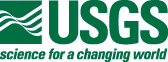 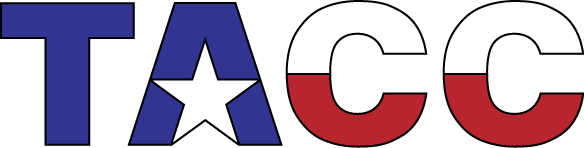 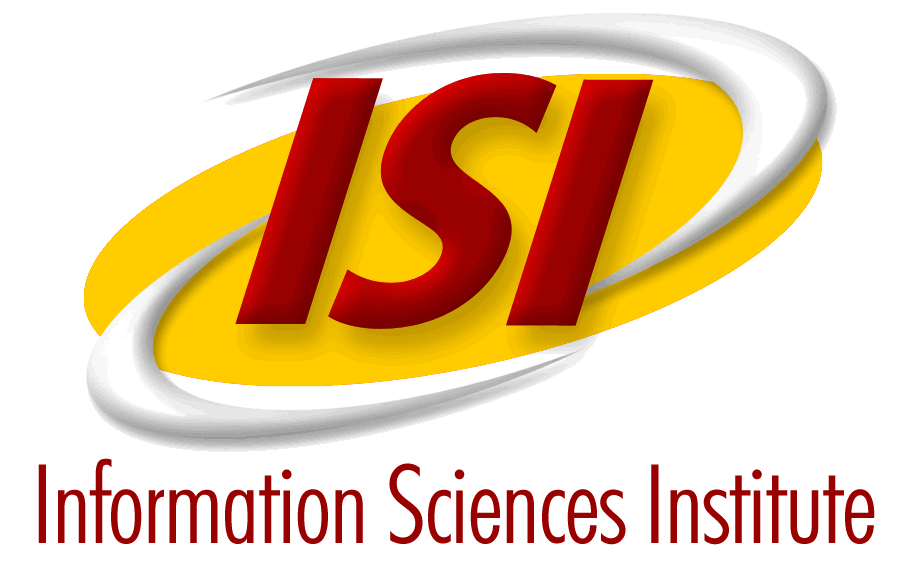 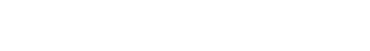 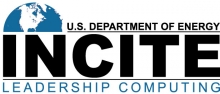 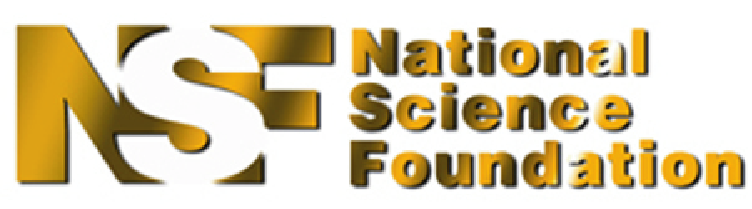 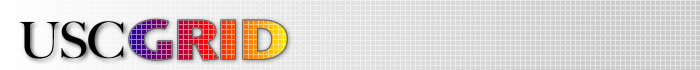 Southern California Earthquake Center
13